«Проникнемся
духом химии»
za
Конкурс 1.
 «Угадай название 
команды»
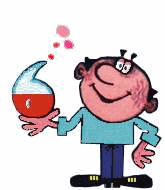 загадка
На верхнем этаже храма Менделеева проживаю,
В разных подъездах две квартиры занимаю, 
Причем под номером один
Вот такой я господин!
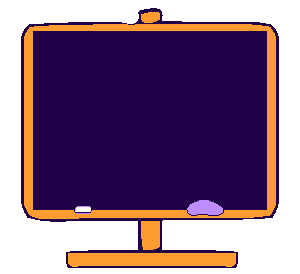 Водород
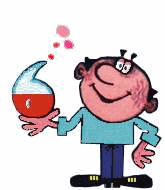 загадка
Без меня нет ни жизни, ни огня.
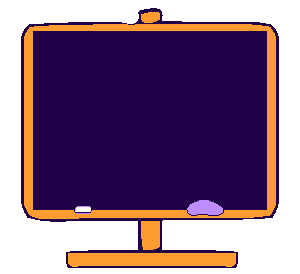 Кислород
Конкурс
 «Разминка»
Вопрос – ответ
Вещество, которое состоит из кислорода и какого-либо другого элемента.
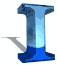 Оксид
В её растворе фенолфталеин малиновый.
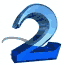 Щелочь
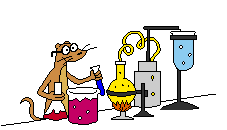 Вопрос – ответ
Это сложное вещество. Если оно растворяется в воде, то называется щелочью. Назовите класс данных веществ.
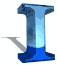 Основания
В этом веществе есть гидроксильная группа.
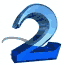 Основание
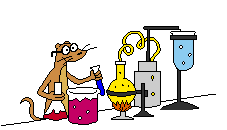 Вопрос – ответ
В ней лакмус краснеет.
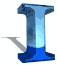 Кислота
Вещество формулой NaNO3 – это …
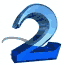 Нитрат натрия
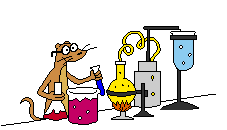 Вопрос – ответ
Другое название хлороводородной кислоты.
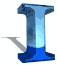 Соляная
Эти вещества получают реакцией окисления простых веществ.
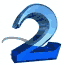 Оксиды
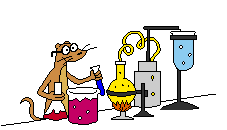 Вопрос – ответ
Содержание этого элемента составляет 78% по объему, он присутствует во многих органических веществах, в том числе в белках.
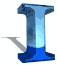 Азот
Этот газ входит в состав воздуха, он поддерживает горение и дыхание.
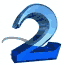 Кислород
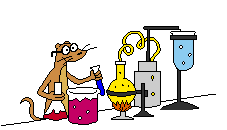 Конкурс 3.
 «Гонка за лидером»
Мельчайшая частица вещества, химически неделимая - … (Атом).
Число Авогадро равно … частиц.                 (6, 02· 1023).
Единица измерения количества веществ – это … (Моль).
Явление, при котором происходит превращение одних веществ в другие, называется …                             (Химическим явлением).
Дождь – это … явление. (Физическое).
6.  Мельчайшая частица вещества, обладающая всеми его химическими свойствами, называется … (Молекулой).
7.  Закон сохранения массы веществ при химической реакции открыл … (М.В.Ломоносов).
8.  Формула углекислого газа … (СО2).
9.  Формула угарного газа (СО).
10.Явление, при котором не происходит превращения веществ, друг в друга, а только изменение агрегатного состояния, называется … (Физическим).
Конкурс 4.
 «Загадка»
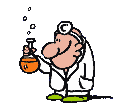 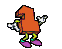 загадка
Из меня состоит все живое:
Я – графит, антрацит и алмаз, 
Я на улице, в школе и в поле, 
Я в деревьях и в каждом из вас.
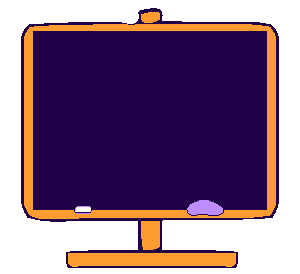 Углерод
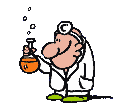 загадка
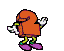 Я - металл серебристый и легкий, 
И зовусь самолетный металл, 
И покрыт я оксидною пленкой, 
Чтоб меня кислород не достал
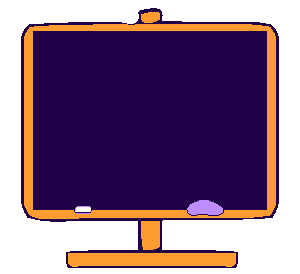 Алюминий
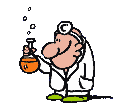 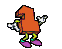 загадка
Разглядев мой спектр в оконце, 
Нашли меня на Солнце.
Я с благородностью дружу, 
В семейство газов я вхожу.
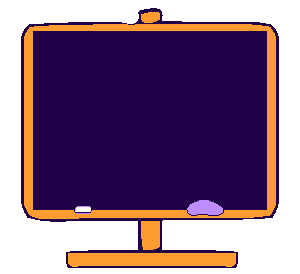 Гелий
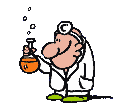 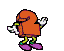 загадка
Большую роль играю в жизни, 
В атмосфере содержусь.
В воде почти не растворяюсь
И химинертностью горжусь.
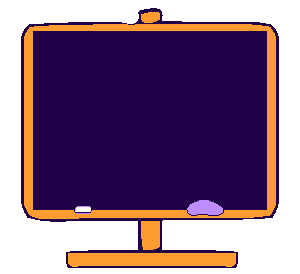 Азот
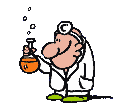 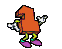 загадка
К цветным металлам отношусь
Пусть неблагородным, 
Электропроводность - моя стихия
И в купоросе брат я сводный.
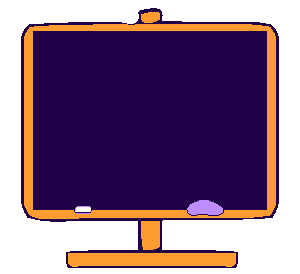 Медь
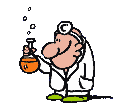 загадка
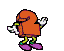 Из названий двух животных
Мое имя состоит, 
На таре, где меня хранят,
Знак токсичности стоит.
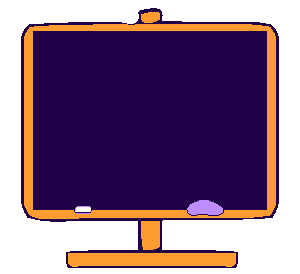 Мышьяк
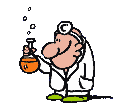 загадка
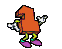 Без цвета, запаха, вкуса
Наношу смертельные укусы,
Тем, кто обо мне мало знает
И безопасность не соблюдает.
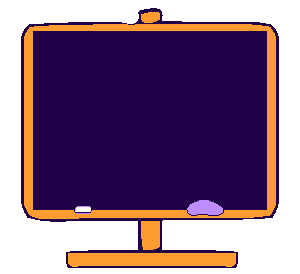 Угарный
газ
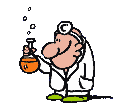 загадка
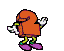 Мелкой бабочкой являюсь
И единицей измерения, 
Одну букву заменить
Буду химсоединением.
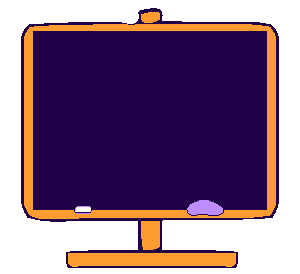 Моль - соль
Конкурс 5.
 «Химический поезд»
1 команда: CaO, N2O3, H2SO4, H2CO3, Fe(OH)2, KOH, K3PO4, Na2CO3.
2 команда: CO2, Fe2O3, HCl, H3PO4, Cu(OH)2, NaOH, BaSO4, CaCO3.
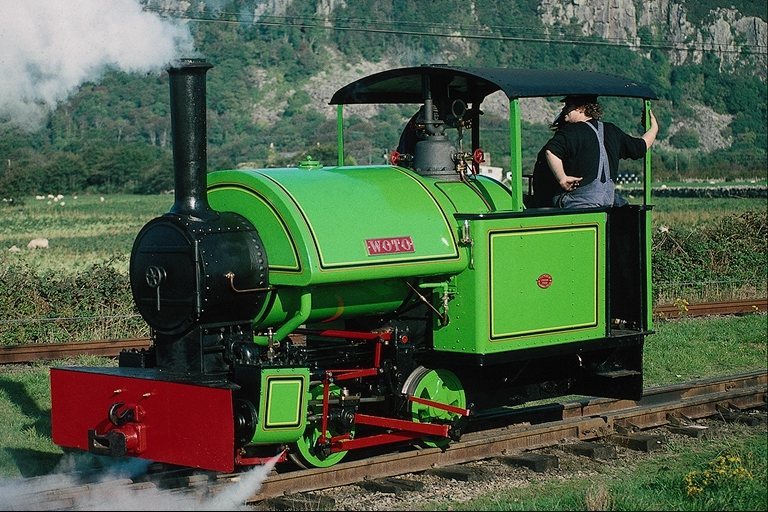 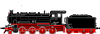 Классы неорганических  веществ
Оксиды
Кислоты
Основания
Соли
K3PO4, Na2CO3
Fe(OH)2, KOH
H2SO4, H2CO3
CaO,
N2O3
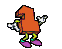 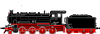 Классы неорганических  веществ
Оксиды
Кислоты
Основания
Соли
BaSO4, CaCO3
Cu(OH)2, NaOH
HCl, H3PO4
CO2 , Fe2O3
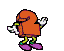 Игра со
 зрителями
Конкурс 6.
 «Химическая эстафета»
1 команда: Серная кислота, гидроксид калия, кислород, карбонат натрия, оксид алюминия.
2 команда: Азотная кислота, гидроксид натрия, оксид железа (III), водород, сульфат калия.
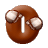 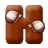 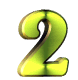 1 команда: Серная кислота, гидроксид калия, кислород, карбонат натрия, оксид алюминия.      +1          -2        +1         -1       0            +1             -2            +3     -2 H2SO4, KOH, O2, Na2CO3 , Al2O3 .
2 команда: Азотная кислота, гидроксид натрия, оксид железа (III), водород, сульфат калия.      +1          -1        +1         -1         +3        -2           0            +1             -2        HNO3, NaOH, Fe2O3 , H2, Na2SO4 .
Конкурс 7.
 «Найди ошибку»
а) 2P+5O2 = 2P2O5
б) SiO2 +   Mg = 2 MgO + Si
в) Zn +   HCl = 2  ZnCl2 + H2
г) 2 Fe + 3 Cl2 = 2 FeCl3
а) 2P+5O2 = 2P2O5
б) SiO2 +   Mg = 2 MgO + Si
в) Zn +   HCl = 2  ZnCl2 + H2
г) 2 Fe + 3 Cl2 = 2 FeCl3
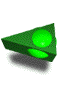 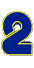 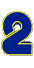 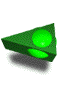 Конкурс 8.
 «Кто быстрее»
1 команда: из названия, какого элемента, выбросив первые две буквы можно получить название игры .
Золото - лото
2 команда: местность, где в почве много воды, заменить первую букву, и получим название элемента, которой желали получить алхимики.
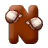 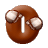 Болото - золото
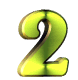 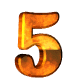 Посвящение в 
химики
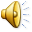 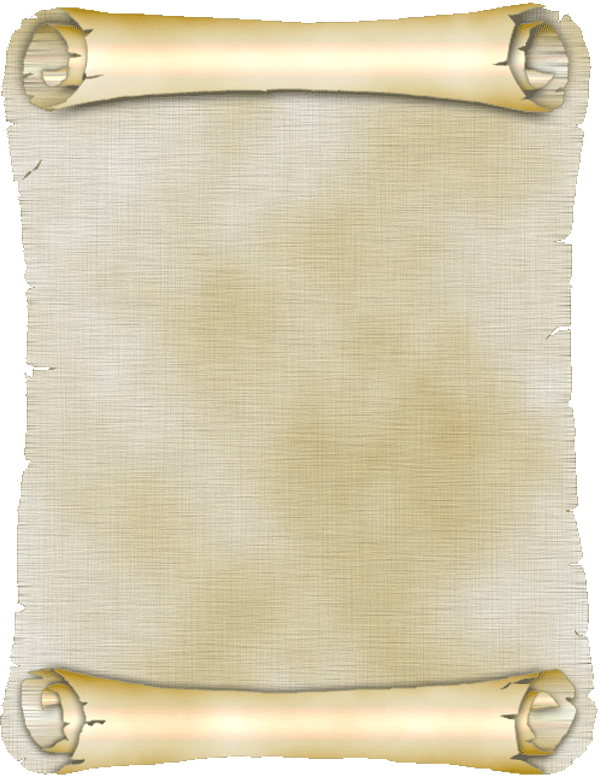 Свято и нерушимо соблюдать законы химии, пропагандировать и нести их в массы, как завещал великий Менделеев
Свято и неукоснительно соблюдать правила техники безопасности и указания преподавателя при проведении практических работ, дабы избежать превращение школы в руины
Любить и беречь как святыню учебник химии и сдать в библиотеку в срок и в хорошем качестве
Чтобы количество учащихся до урока, равнялось количеству учащихся после урока, как гласит закон сохранения массы веществ.
Не применять знания химии против своих преподавателей, как бы нам этого не хотелось.
Спасибо
 за
 внимание!